NSRIC Inc. (Nature Science Research and Innovation Centre)
Ontario (ON), Canada
Online Education (OE) Division
Essentials of Marketing
Instructor: Kathy Chen  
	Marketing Program, OE Division
	NSRIC Inc.
	London, ON, Canada
	E-mail: kathyjchen18@gmail.com
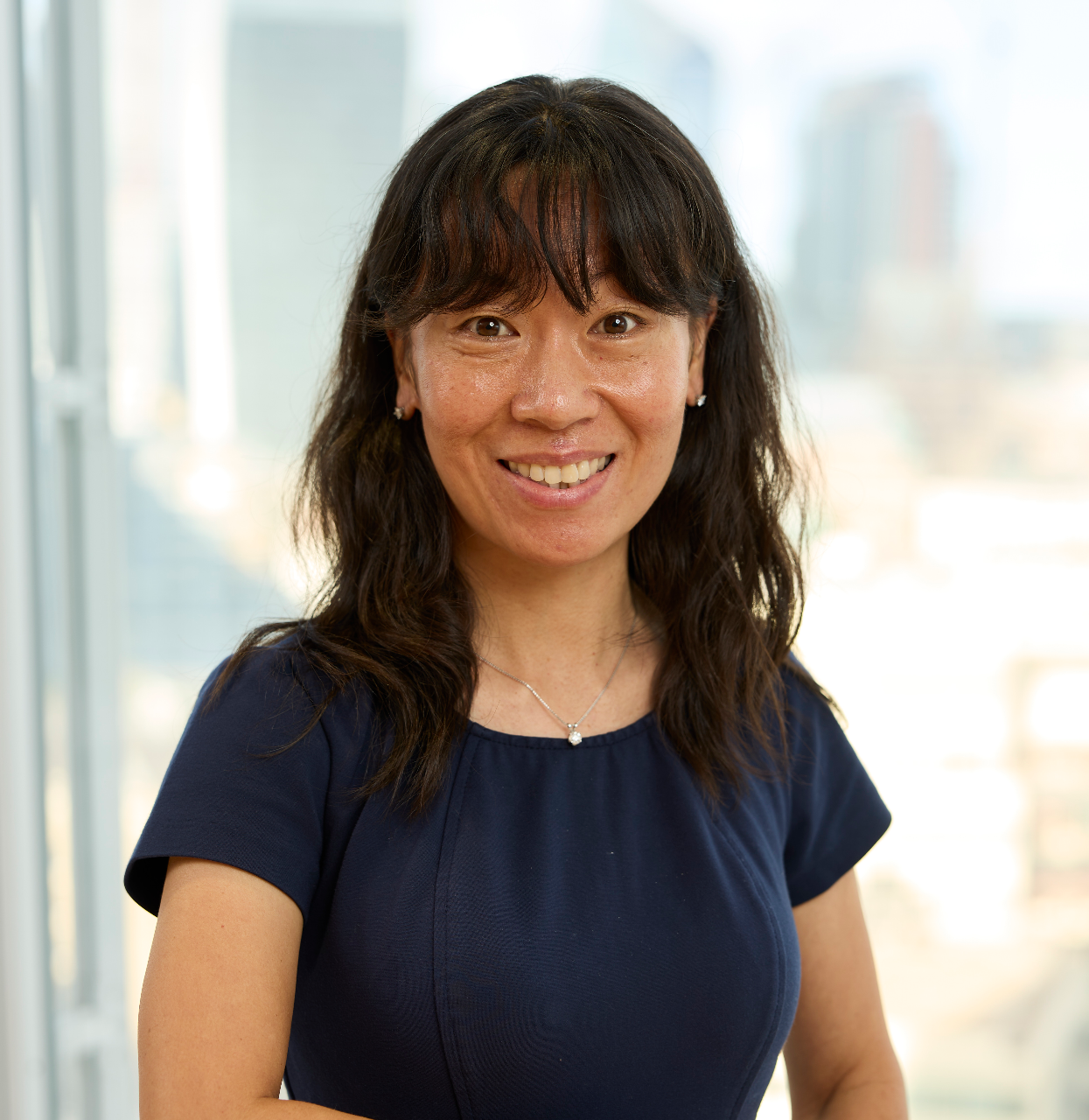 https://www.nsric.ca
Week 5: New Product Development
Content covered in this week: 


3.1 Steps to new product development: Overview
Copyright @ 2020 NSRIC Inc.–All rights reserved **OE Division** https://www.nsric.ca
2
Week 5: New Product Development
3.1 Steps to new product development: overview
The new product development process

This lesson introduces the process of new product development at a high level, providing an overview of each stage: idea generation, screening, idea evaluation, development and commercialization. You will learn what the purpose is and the methods used, namely: the chain ratio method, conjoint analysis, simulated test marketing and test marketing.

If we start with the new product development process, there are five steps: idea generation, screening, idea evaluation, development and commercialization.
Copyright @ 2020 NSRIC Inc.–All rights reserved **OE Division** https://www.nsric.ca
3
Week 5: New Product Development
3.1 Steps to new product development: overview
The new product development process

Step 1: Idea generation
The first step is idea generation. Generally, a firm gets ideas from its customers, its users and also by carrying out marketing research. It forms these ideas from what its competitors are doing, from other industries and from distributors, wholesalers and a whole number of places in the business chain.
Copyright @ 2020 NSRIC Inc.–All rights reserved **OE Division** https://www.nsric.ca
4
Week 5: New Product Development
3.1 Steps to new product development: overview
The new product development process

Step 2: Screening
The next step is screening. Under screening, what we do is we get a rough idea of the market potential of this particular product, and we also figure out its strengths and weaknesses. In other words, we want to gain insights into whether the product fits with the company’s objectives, whether it is something that will work for market trends in terms of the growth of our targeted segment and whether there is a rough estimate that we can do for the return on investment. 
For the screening process, we may be able to use what is called a chain ratio method. This is a numeric way of working out what the annual market potential might be for the new product.
Copyright @ 2020 NSRIC Inc.–All rights reserved **OE Division** https://www.nsric.ca
5
Week 5: New Product Development
3.1 Steps to new product development: overview
The new product development process

Step 3: Idea evaluation
The third step is idea evaluation. This is where a concept is tested by customers without actually making the product. It is really the concept without the physical product, and one of the methods to do this is called conjoint analysis.

Step 4: Development
The next stage is development, which consists of some research and development (R&D) and the creation of a product or service, a prototype or a model. We test the marketing mix, which is essentially the price, some advertising, etc, and we carry out what is called simulated test marketing. This is when the product and a part of the marketing mix are simulated. It is done before launch because it is costly to launch a product.
Copyright @ 2020 NSRIC Inc.–All rights reserved **OE Division** https://www.nsric.ca
6
Week 5: New Product Development
3.1 Steps to new product development: overview
Steps to new product development: summary
The following table summarizes the steps previously explained.
Copyright @ 2020 NSRIC Inc.–All rights reserved **OE Division** https://www.nsric.ca
7
Week 5: New Product Development
3.1 Steps to new product development: overview
Steps to new product development: summary
The following table summarizes the steps previously explained.
Copyright @ 2020 NSRIC Inc.–All rights reserved **OE Division** https://www.nsric.ca
8
Week 5: New Product Development
3.1 Steps to new product development: overview
Questions about Summative Exam? 

Case analysis: Product Team Cialis
Case questions: 
What are the most relevant dimensions along which to segment the patient market for ED treatment?
Of the segments identified, which would you target initially with Cialis?
What would be the most effective way to position Cialis in the marketplace?
Copyright @ 2020 NSRIC Inc.–All rights reserved **OE Division** https://www.nsric.ca
9